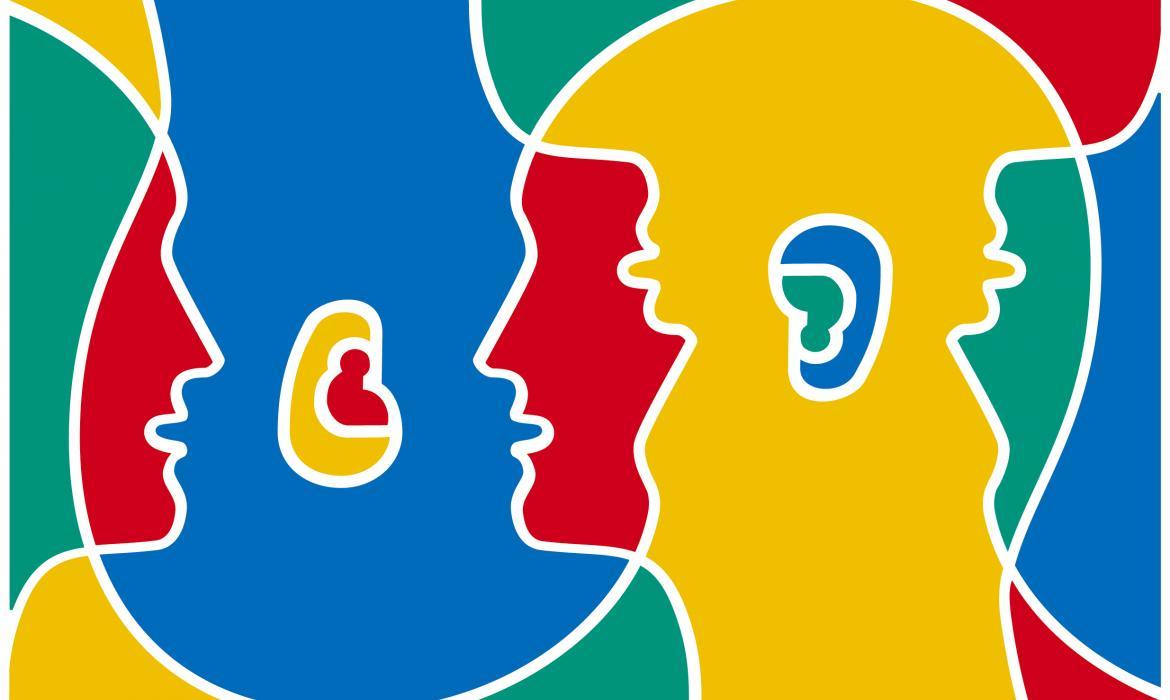 EUROPSKI DAN JEZIKA U OŠ „IVAN KOZARAC” NIJEMCI
KORELACIJA: GEOGRAFIJA / ENGLESKI JEZIK
GEOGRAFIJA
AKTIVNOSTI: 
Nakon što je učenik dobio rečenicu na jednom od europskih jezika učenik:
        a) istražuje na kojem je jeziku rečenica napisana
        b) prevodi značenje rečenice
        c) istražuje države u kojima se govori tim jezikom
        d) crta zastave tih država
        e) na slijepoj karti boja države u kojima se govori tim jezikom

Rad se prikazuje na mini plakatu, formata A 3 u obliku:
     - kao naslov je zadana rečenica i jezik na kojem je napisana
     - ispod je potrebno upisati njen prijevod
     - ispod toga u lijevom kutu su zastave/a država u kojem se govori tim jezikom
     - ispod toga u desnom kutu učenik na slijepoj karti boji državu/e u kojima se govori tim jezikom
ENGLESKI JEZIK
AKTIVNOSTI:
      a) učenik istražuje znamenitosti države/a čiju je zastavu nacrtao
      b) učenik istražuje korisne izraze potrebne za osnovnu komunikaciju (pozdrav, zahvala, predstavljanje)
      c) učenik istražuje poznate osobe koje potječu iz te države 
        Na plakat A3 formata izrađen na satu geografije učenik dopisuje:
           -  SIGHTS – navodi znamenitosti koje je istražio i crta i boji najpoznatiju
           -  USEFUL PHRASES – ispisuje korisne izraze na tom jeziku
           -  FAMOUS PERSON/S  - navodi ime i prezime poznate osobe/a iz te države